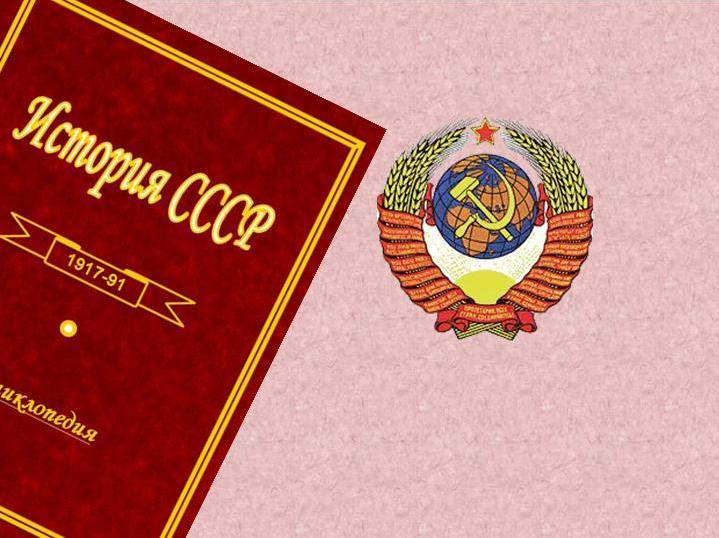 Урок №55
9 класс
Экономические реформы
История 
России
XX век
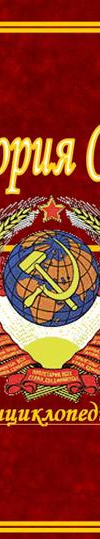 3.М.С.Горбачев.Курс на «ускорение».
В марте 1985г.после смерти Черненко новым генера-льным секретарем был избран М.С.Горбачев.Он родился на Ставрополье в 1931 г.В 1955 г.Михаил Сергеевич поступил на юридический факультет МГУ,по окончании кото рого перешел на комсо-мольскую,а затем пар-тийную работу.В 1970 г. он возглавил Ставропо-льский крайком партии, а в 1978 г.стал секрета-рем ЦК по вопросам се-льского хозяйства.В 1980 г. Горбачев был избран членом Политбюро ЦК КПСС.
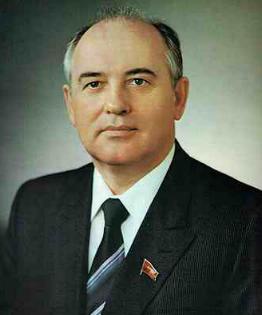 М.С.Горбачев
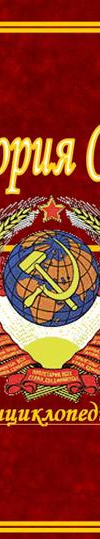 3.М.С.Горбачев.Курс на «ускорение».
При Ю.В.Андропове Горба чев занимался не только сельским хозяйством,но и широком кругом воп-росов как внутренней, так и внешней политики Несмотря на сопротивле ние консерваторов он стал при К.У.Черненко вторым человеком в пар тии.
Придя к власти,М.Горба-чев провозгласил курс «Перестройки»всех сфер жизни общества и полу-чил всемерную поддерж-ку,т.к.необходимость пре образований стала оче-видной.
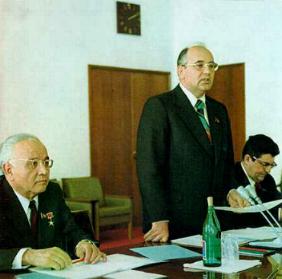 М.С.Горбачев выступает
на заседании контрольной
комиссии.
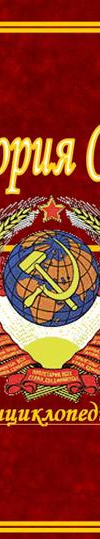 Задание на урок.
Почему экономические преобразования не достигли своей цели?
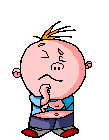 Основные этапы экономических реформ.
1985-1986гг. попытки сохранить существующую экономическую 
                         систему за счет ускорения н.т.прогресса.                                  

1987-1988г.г.   Переход от административных методов к экономи-
                         ческим  при сохранении централизованного управле-
                         ния. Экономическая реформа 1987года.

1989-1990г.г.   Курс на переход к рынку. Принятие правительством
                        «радикально-умеренного» варианта.

1991г.              Непоследовательность и промедление в осуществле-
                        нии реформы. Углубление экономического кризиса и
                        обострение социальной напряженности.
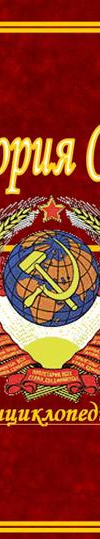 1.Экономическое развитие в 1985-86 гг.
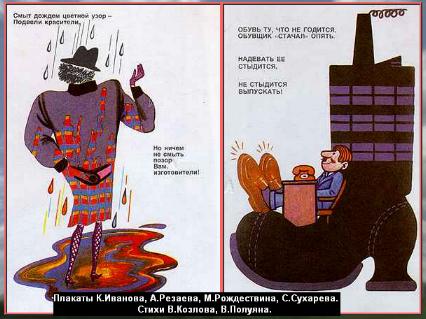 Карикатура 1986 г.
Первые шаги в экономике были продолжением курса Ю.Андропова. В легкой промышленности и на же-лезнодорожном транспорте экспериментировали с хозрасчетом. Было объявлено об ускорении НТП, но финансирование в эту сферу не увеличилось. М.Горбачев делал ставку на «человеческий фактор» и призывал укрепить трудовую дисциплину. В 1985 г. под руководством Н. Рыжкова началась разработка новой экономической стратегии .
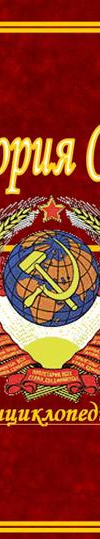 4.Антиалкогольгая кампания.
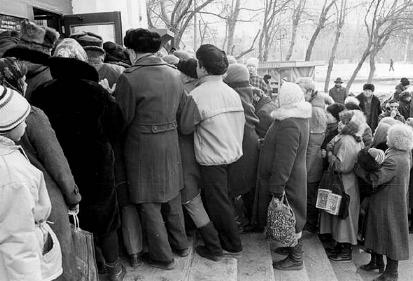 Очередь в винный
магазин.
На апрельском 1985 г.Пленуме ЦК была выдвинута задача «ускорения социально-экономического развития страны».Решить ее М.Горбачев надеялся опираясь на «человеческий фактор».В мае 1985 г. Началась борьба с пьянством и алкоголизмом.Про-изводство спиртного сократилось в 15 раз.Но это имело и отрицательные последствия-на 67 млрд. руб.сократились поступления в бюджет страны,бы ли вырублены виноградники,распространилось са могоноварение и,как следствие,сократились запа-сы сахара.
Курс на ускорение социально-экономического развития        страны.
Повышение
производи-
тельности
труда
Максимальная
загрузка 
производственных
мощностей
Научно-
техническое
обновление
производства.
Госприемка 
дисциплина.
Борьба с пьянством
Неудача преобразований при помощи традиционных
командно- административных мер. (Чернобыль 26.04. 1986г.)
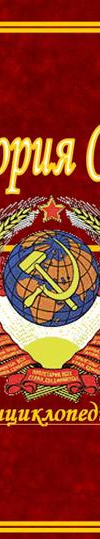 2.Экономическая реформа 1987 г.
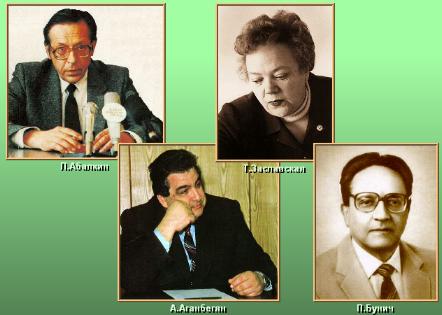 Авторы  реформы
1987 г.
Л.Абалкин,
Т.Заславская,
А.Аганбегян,
П.Бунич.
В ее создании участвовали крупнейшие экономисты того времени.В основу концепции было положено сохранение плановой экономики.В тоже время предполагалось:
ввести хозрасчет и самофинансирование,
      возродить частный сектор
           отказ от монополии внешней торговли,
                 интеграция в мировую экономику,
                      сокращение  министерств и ведомств,
                               закрытие убыточных предприятий.
Второй этап экономической реформы 1987-1988г.г.
Июньский Пленум ЦК КПСС (1987г.)     утверждены основные направления
                                                                       перестройки в экономике
Законы:
«Об индивидуальной
трудовой деятельно-
сти» (1988г.)
«О кооперации»
(1988г.)
Закон «О государ
ственном предпри
ятии» (1987г.)
(самостоятель-
ность и хозрасчет)
Конверсия
Фермерское
хозяйство
Начало создания сферы частной инициативы (кооперативы. фермеры).
Начал формироваться экономически активный слой населения.
 В 30 видах производства  появился частный сектор.

.
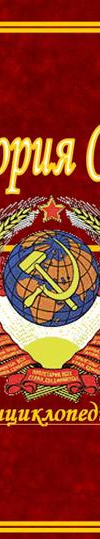 2.Экономическая реформа 1987 г.
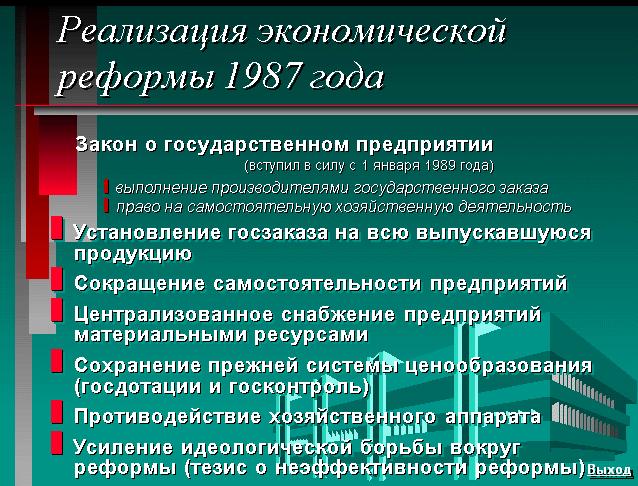 Последствия 
«Закона о
государственном
предприятии».
Закон остался на бумаге.
Началась «легализация «теневой экономики». 
Ситуация в народном хозяйстве продолжала ухудшаться. 
Враждебность и недоверие общественного мнения.
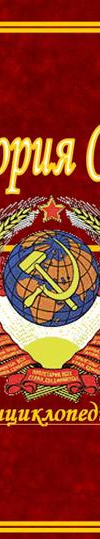 3.Социальные аспекты реформы.
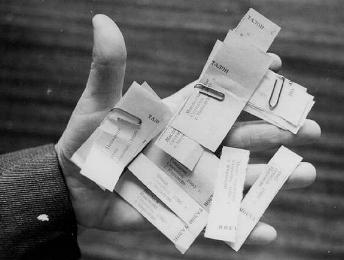 Талоны на товары
Перестройка ориентировалась в первую очередь на решение социальных проблем.Предполагалось сок ратить в 3 раза долю ручного труда, увеличить на 30% зарплату,повысить доходы крестьян, разви-вать социально-культурные учреждения на селе.
Но в силу нараставших экономических трудностей эти планы не были реализованы.Правда зарплата выросла в 2,5 раза,но в стране начался острейший товарный голод, даже в крупных городах были введены карточки. 
По стране прокатились забастовки 1989г.
   Причина кризиса- непоследовательность политики.
Варианты перехода к рыночной экономике
      Курс на переход к рынку – 1990год.
Авторы:
 Шаталин С.С.                                    Рыжков Н.И.
            Явлинский Г.А.                                Абалкин Л.И.
     ( 500дней -1,5лет)                   (Поэтапный переход к рынку- 6лет)
1-й этап часть предприятий переводилась на аренду и начиналась демонополизация экономики.Эти шаги планировались в 1991-95 гг.
    В сельском хозяйстве Горба  чев пойти на введение частной собственности на землю не решился и было принято решение о возможной50 лет-
ней аренде земли у колхозов и совхозов фермерами.
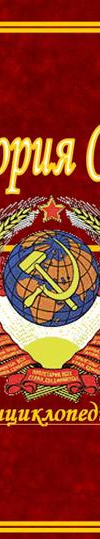 4.Разработка планов перехода к рынку.
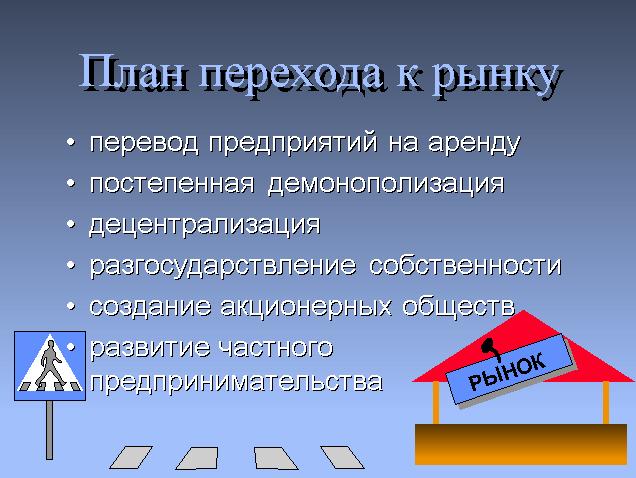 В к.80-х в СССР резко сократилось производство про дуктов питания.На закупку продовольствия за ру-бежом было истрачено более 2000 т.золота,резко вы рос внешний долг.В этих условиях Г.Явлинский и С.Шаталин начали разработку программы перехо- да к рынку «500 дней».Центральные власти осущес твить ее не решились и тогда команду Шаталина пригласили власти РСФСР.К лету 1991 г.экономи-ческая ситуация в стране обострилась до предела.
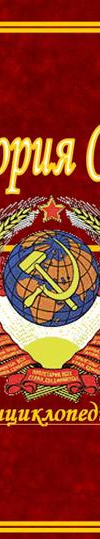 5.Новая редакция Программы КПСС.
В 1986 г. на XVII съезде КПСС был рассмотрен проект новой редакции партийной программы. Задача построения ком-мунизма была объявле-на несвоевременной,ста-вилась цель совершенст-вования социалистичес-кого общества.Трудовые коллективы должны бы-ли стать «первичными ячейками демократии», но в условиях админист-ративной экономики это было неосуществимо. Экономику предстояло перевести на путь интен-сивного развития.Впер-вые руководство заяви-ло о необходимости «гла сности».
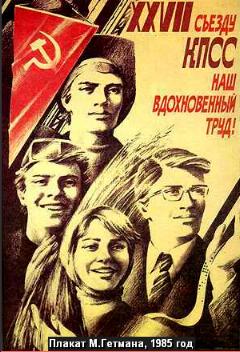